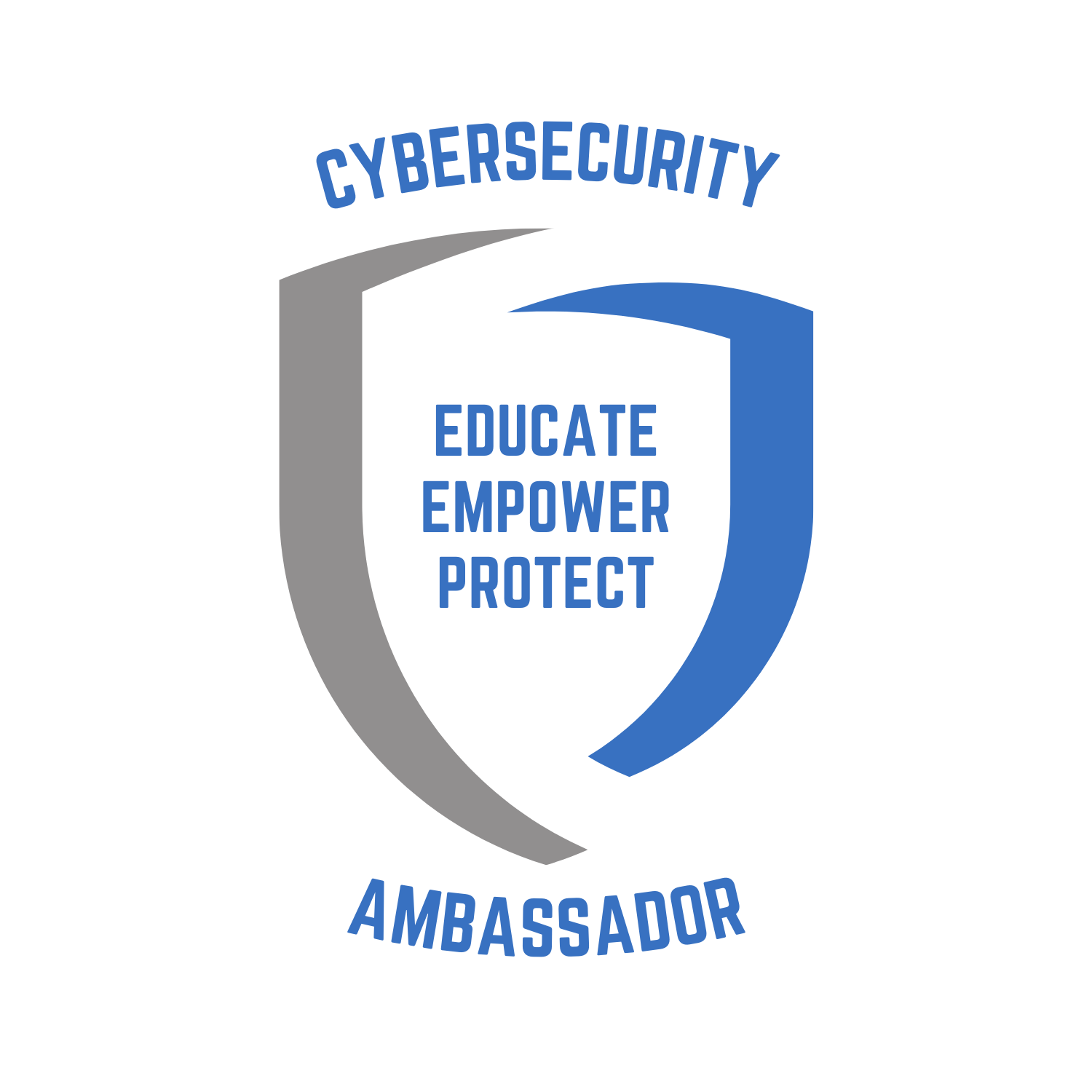 Mobile and IoT Security Scenarios
Securing the Future, One Ambassador at a Time.
www.iowacyberhub.org/ambassadors
Scenario 1: Common Threats
Scenario:
- A smart fridge is hacked because of a default password left unchanged.
- The hacker gains access to the home Wifi network and starts a DDoS attack, affecting other connected devices like security cameras and smart lights.

Questions:
1. What could the homeowner have done to prevent this hack?
2. Explain the impact of a DDoS attack on the smart home environment.
Answers:
1. Change default passwords to strong, unique passwords. Regularly update the firmware of IoT devices. Implement network segmentation to separate IoT devices from critical systems.
2. Disruption of services for all connected devices. Potential for devices to become unresponsive or crash. Difficulty in identifying and mitigating the source of the attack.
Scenario 2: Security Protocols
Scenario:
- A mobile banking app is updated to include two-factor authentication (2FA) and secure communication via TLS.

Questions:
1. Explain how 2FA enhances security for the banking app.
2. Describe the role of TLS in securing communication between the app and the bank’s servers.
Answers: 
1. 2FA adds an additional layer of security by requiring a second form of verification (e.g., a code sent to the user’s phone) in addition to the password. 
2. TLS encrypts the data transmitted between the app and the servers, protecting it from interception and tampering.
Scenario 3: Financial Transactions
Scenario:
- A user receives a phishing email that appears to be from their bank, asking them to click a link to verify their account information.
- The user clicks the link and enters their login credentials, which are then stolen by the attacker.

Questions:
1. How could the user have identified this email as a phishing attempt?
2. What steps should the user take immediately after realizing their credentials were stolen?
3. Discuss preventive measures to protect against phishing attacks.
Answers:
1. Checking the email address for legitimacy. Looking for spelling and grammatical errors. Noticing urgent or threatening language. Hovering over links to see if the URLs match the bank’s official site.
2. Contact their bank to report the incident and secure their account. Change passwords for all accounts that use the same or similar credentials. Monitor their accounts for suspicious activity. Consider enrolling in a credit monitoring service.
3. Never click on links or download attachments from unsolicited emails. Use security software that includes phishing protection. Educate oneself on recognizing phishing attempts. Enable multi-factor authentication for all critical accounts.
Scenario 4: App Safety
Scenario:
- A user installs a fake banking app from an unofficial app store.
- The app looks legitimate but steals the user’s login information when they try to log in.

Questions:
1. How could the user have ensured the app was legitimate before installing it?
2. What steps can users take to manage app permissions and protect their data?
Answers: 
1. Downloading apps only from official app stores. Checking the app’s reviews and ratings. Verifying the developer’s information and official website. Reading the app’s permissions and ensuring they are appropriate for the app’s functionality.
2. Regularly review and manage app permissions in the device settings. Revoke unnecessary permissions for apps. Be cautious about granting permissions that access sensitive information. Keep apps and the operating system up to date with the latest security patches.
Scenario 5: App Safety
Scenario:
- A user is looking for a GPS app and comes across two options:
An app from the Apple App Store that is sized at 100 MB, has 10K reviews at 2.5 stars, 13 versions with the last update being a week ago, and one mistake in the description
An app from the Apple App Store that is sized at 10MB, has 3 reviews at 4.9 stars, 4 versions with the last update being 6 months ago, and no errors in description the app appears to be Google branded

Questions:
1. Which app should the user choose?
2. What makes that app trustworthy? What makes the other app untrustworthy?
Answers: 
1. The user should download App 1
2. The app is from a trusted site, is a reasonable size, has reasonable reviews (the bad rating could be for reasons other than trustworthiness), is updated, and has few mistakes. The other app is way too small, does not have a lot of reviews (the high rating could be from the fake app creator or company), is not up to date, and is clearly not actually Google.
Scenario 6: App Permissions
Scenario:
- A user wants to download a social media app, but is unsure of which permissions to allow. The permissions being asked for are:
- Location, Contacts, Photos and Videos, Financial Info, Personal Information like address, phone number, name, birthday

Questions:
1. Should the user trust the app?
2. What reasonable purpose could the app have for each permission request?
Answers: 
1. The user can trust the app, as they don’t have to allow permissions they are uncomfortable with.
2. Sharing location with friends or finding users in the area, sending photos and videos to other people or using it to create content, purchasing items or in-app purchases, creating a profile page